Совместная работа МО начальных классов и школьной библиотеки.
Утренник «Посвящение в читатели!»
С 24 октября по 28 октября  учащиеся 1-х и 3-а классов готовились к утреннику «Посвящение в читатели».  
Сам праздник проходил в два дня -  27 октября для 1-а класса  и 28 октября  для 1-м класса.
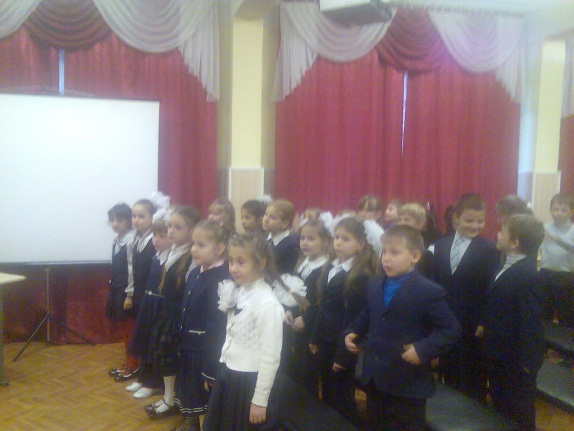 В течение октября  учащиеся 1-х классов  были приглашены в школьную  и районную библиотеки. 
Школьный библиотекарь Бурова Н.П. провела экскурсию для учащихся 1-х классов: познакомила их с работой и с её фондом.
Учащиеся 1-а класса побывали на экскурсии в районной библиотеке  «Радуга».
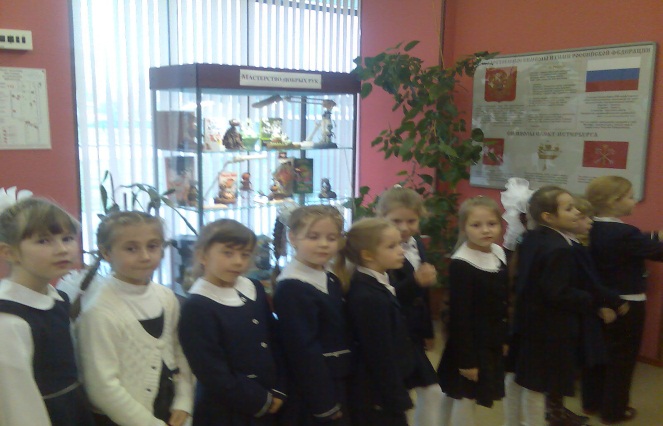 Познакомились с работой районной библиотеки, с выставкой интересных книг.
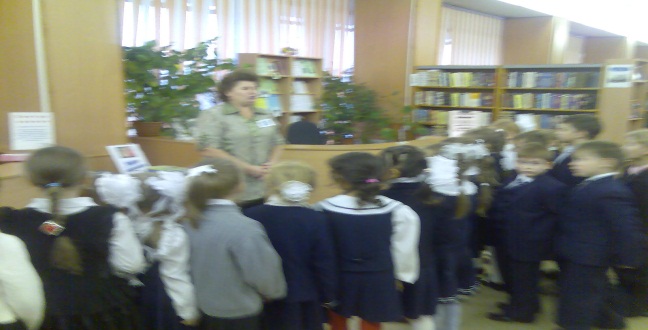 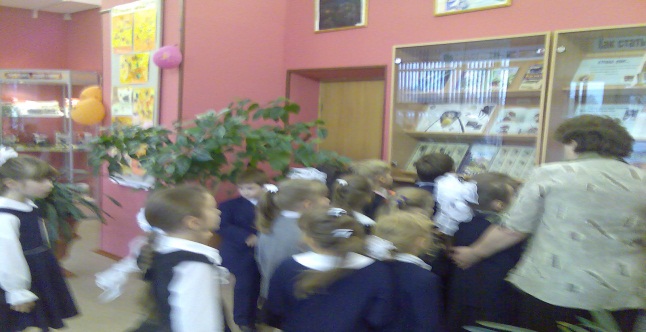 Дети познакомились с правилами бережного отношения к книгам, учебникам.
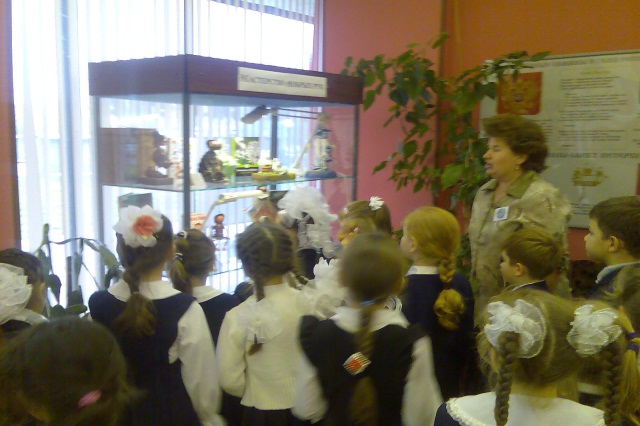 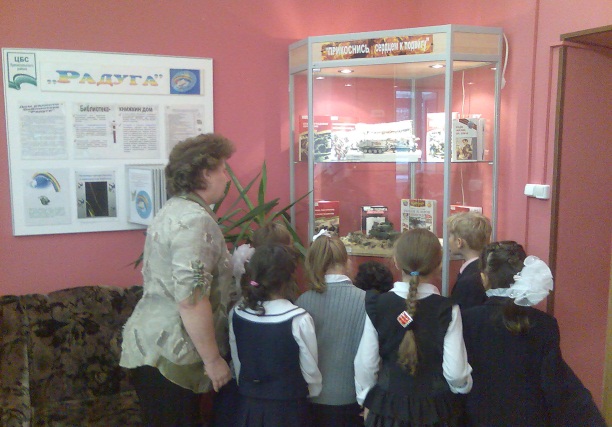 24 октября учащиеся 1-а класса посетили районную библиотеку «Радуга». Работники библиотеки «Радуга» провели игру по сказкам Корнея Ивановича Чуковского. К игре учащихся подготовил классный руководитель Зефирова Л.А.
Совместно  со школьным библиотекарем Буровой Н.П.  и классным руководителем 3- а  класса Зариповой А.А. был разработан сценарий утренника «Посвящение в читатели», а также при участии классных руководителей 1-а Зефировой Л.А. и 1-м класса Филиной Т.А.
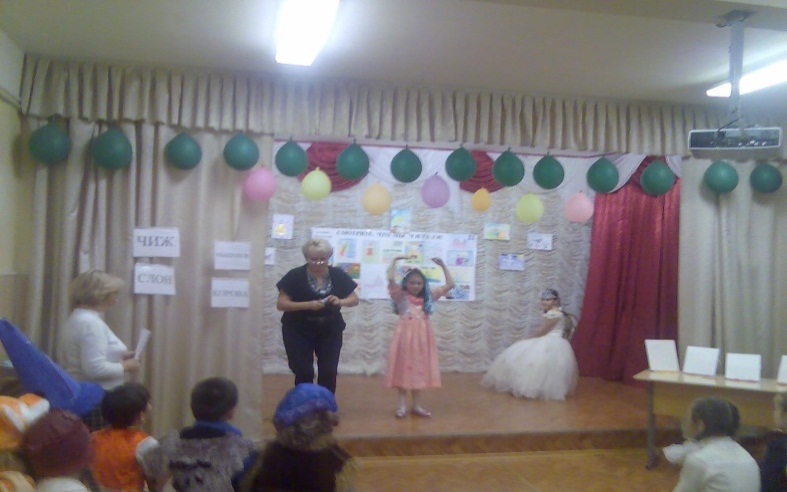 Классный руководитель Зарипова А.А. подготовила  учащихся 3-а класса: дети читали стихи, танцевали, загадывали загадки, ребусы. Каждому ребёнку был подготовлен сценический костюм.
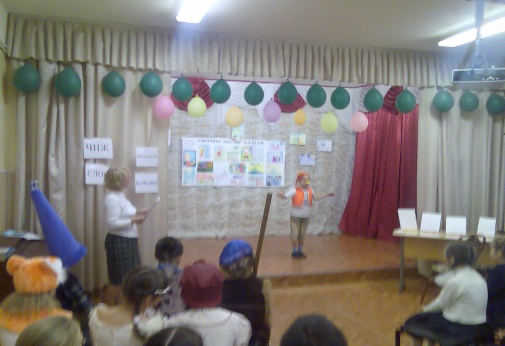 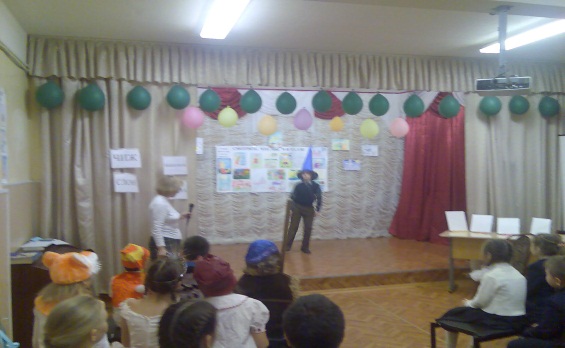 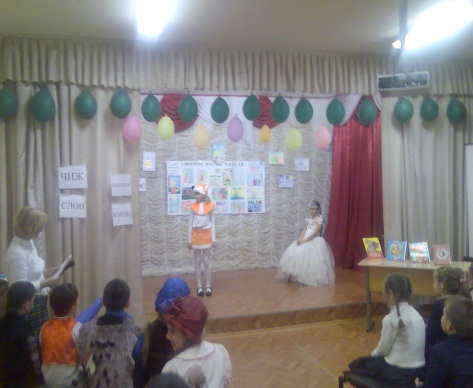 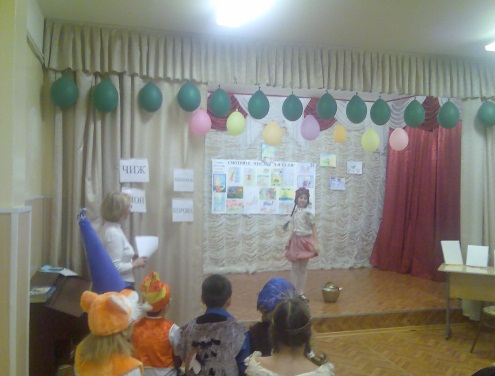 Зарипова А.А. и Бурова Н.П. продумали и оформили сцену для проведения праздника.
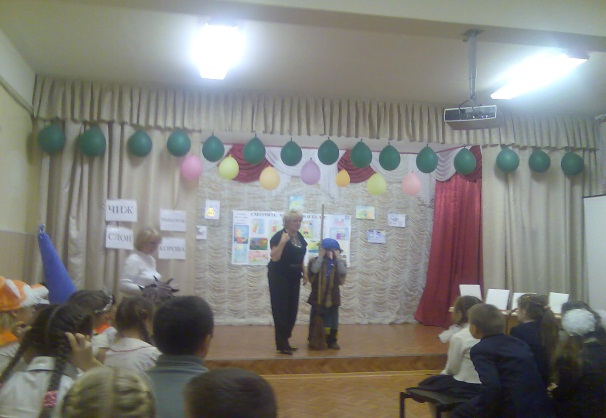 Классные руководители 1-х классов подготовили к утреннику с учащимися - стихи.
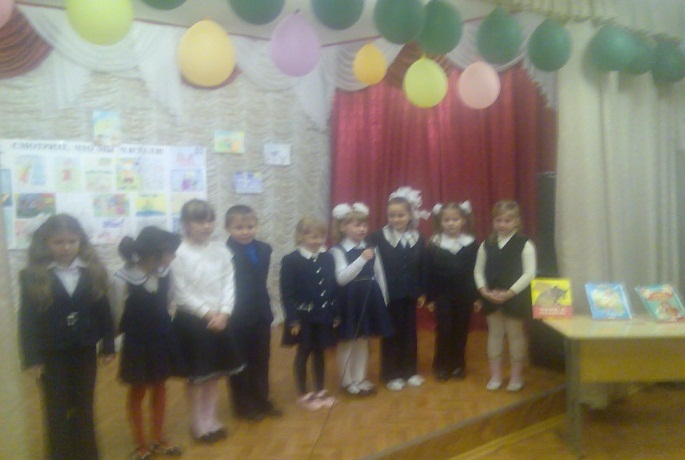 Дети 1-х классов поблагодарили  учащихся 3-а класса. Благодаря их участию, праздник прошёл интересно и любознательно.
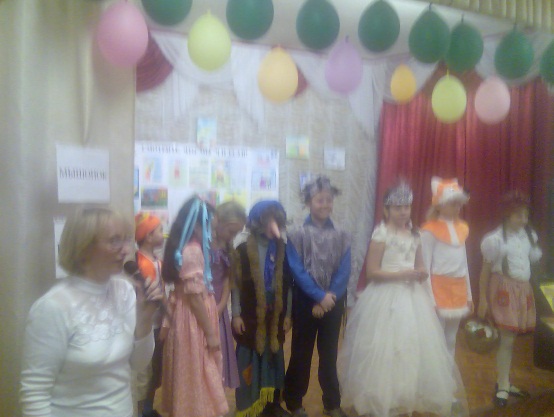 31.11. 2011г.
Председатель МО                                          Зефирова Л.А.